Štetnost narkotika
-Šta je droga
-Lake droge
-Teške droge
-Kako droga utiče na vaš organizam
Droga je prirodna ili sintetička hemijska supstanca koja utiče na promene u fiziološkim i psihičkim (intelektualnim, emocionalnim i motivacionim) funkcijama, bitno menja ponašanje. Višekratna upotreba dovodi do navikavanja ili stvaranja (psihičke i/ili fizičke) zavisnosti.
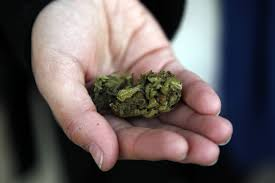 Šta je droga
Marihuana
Meskalin
Psilocin
LSD
Lake droge
Heroin
Morfijum
Kokain
Amfetamin
Teške droge
Laka droga:Marihuana
Marihuana je danas najčešće konzumirana droga se pravi mešanjem suvog lišća, stabljika, cvetova i semenki indijske konoplje. U sebi sadrži oko 400 sastojaka, ali osnovni je THC koji dovodi do ćelijskih reakcija koje menjaju stanje svesti. Udeo THC-a u ovoj biljci je oko 3%. Iako se marihuana određuje kao „laka“ droga, ona je veoma opasna po zdravlje i sa sobom nosi određene rizike.
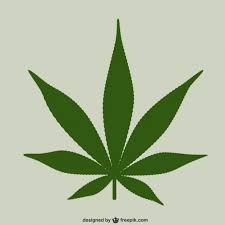 Meskalin (3,4,5-trimetoksifeniletilamin) je halucinogeni alkaloid iz skupine feniletilanima.
Prirodno se nalazi u peyote kaktusu, San Pedro kaktusu, u Echinopsis peruvian, kao i u drugim članovima roda Cactaceae. Nijemac Arthur Heffter prvi je izolirao meskalin 1897. godine, a Ernst Spath prvi ga je sintetizirao 1919. godine.
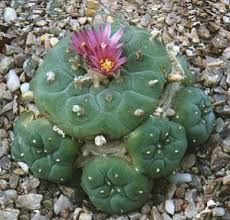 Laka droga:Meskalin
Psilocibinske gljive su gljive koje u sebi sadrže psihoaktivne spojeve psilocin i psilocibin. Poznate su pod popularnim nazivom "čarobne gljive" te se smatraju psihodeličnom drogom. Prvenstveno je riječ o gljivama iz roda Psilocybe, iako iste spojeve u manjoj mjeri sadrže i neke gljive iz rodova Panaeolus, Copelandia, Gymnopilus i drugih.
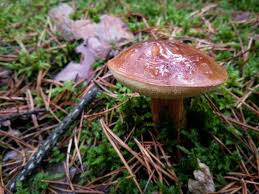 Laka droga:Psilocin
LSD je 1938. godine sintetisao švajcarski naučnik Albert Hofman iz glavnice raži (lat. claviceps purpurea), gljivice koja živi na klasju raži. Može se naći u obliku tableta, gela, pilula, kartončića ukrašenog crtežima (engl. blotter) ili u tečnom stanju. U čistom obliku je bez mirisa, bez boje i bez ukusa.
Laka droga:LSD
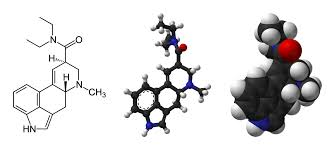 Heroin ili diacetilmorfin je prirodna, teška droga koja se proizvodi iz morfina. Zavisnost se razvija za 10-20 dana. Deluje za 5-8 minuta nakon ušmrkavanja, uzet intravenski deluje gotovo trenutno i izaziva stanje euforije. Promene u ponašanju su česta pospanost, nezainteresovanost za donedavno najbliže osobe i okolinu, telesno slabljenje.
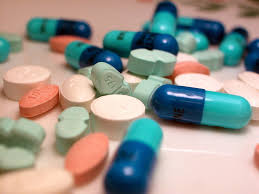 Teška droga:Heroin
Morfin (ranije i morfijum) je prirodni alkaloid koji se dobija iz opijuma. Ime je dobio po grčkom bogu sna Morfeju. U medicini se koristi zbog snažnog analgetičkog dejstva. Zbog opasnosti od zavisnosti, koristi se retko, samo kod najtežih bolova. Predmet je zloupotrebe a predstavlja i polaznu sirovinu za dobijanje polisintetskih opijata, pre svega heroina.
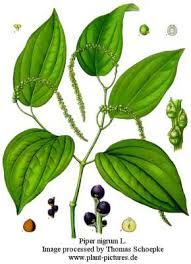 Teška droga:Morfin
Kokain je bezbojni kristal, topljiv u alkoholu i etru. Efekat kokaina daje korisniku osećaj samopouzdanja. Kokain je droga koja stvara toleranciju kao i sve druge „droge“, posebno stvara snažnu psihičku zavisnost. Spoljašnji znaci su problemi sa spavanjem, curenje iz nosa, seksualne smetnje, crvenilo kože, proširene zenice.
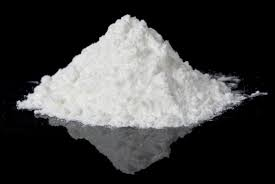 Teška droga:Kokain
Amfetamini su hemikalije dobijene sintetičkim putem. Amfetamini se unose oralno, pušenjem, udisanjem praha, i intravenski. Dovode korisnika u stanje euforije. Pojačavaju koncentraciju, pažnju, reflekse, a i ideje i slike su mnogo življe. Prevelika doza može uzrokovati vrtoglavice, drhtanje, uznemirenost, paniku, bolove u grudima i ubrzan rad srca.
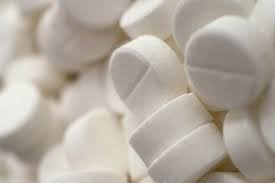 Teška droga:Amfetamin
Droga dovodi do smiraja nerava, droga se munjevito pretvara u opasnog mucitelja, stvarajuci kod uzivaoca mamurluk, pomracenje uma, nesigurnost I mucninu, oduzetost misica I mozga, a s vremenom I povracanje, gusenje, pjena na ustima. Na kraju dovodi covjeka u stanje da kida sopstveno meso.
Kako droga utiče na vaš organizam
Kad se jednom počne sa drogom, pitanje je vremena kada će se formirati  zavisnost. Sklonost ka heroinu se obrazuje posle 10-15 konzumaranja, pri čemu  do zavisnosti dolazi kod svih živih bića. Želja da se ponovo dožive prijatni efekti narkotika ostaje, čak se i pojačava. Lečenje narkomanije nije jednostavan proces.
Zavisnost narkotika
Za lečenje potrebna je volja, koju zavisnici neretko imaju. Zavisnik nema motivaciju za lečenjem jer mu psihoaktivne supstance pružaju u početnom periodu zadovoljstvo, on uživa u konzumiranju, dok sa pojavom prvih komplikacija prilikom uzimanja supstance.
Lečenje narkomanije